Интерактивная игра «Исключение лишнего»
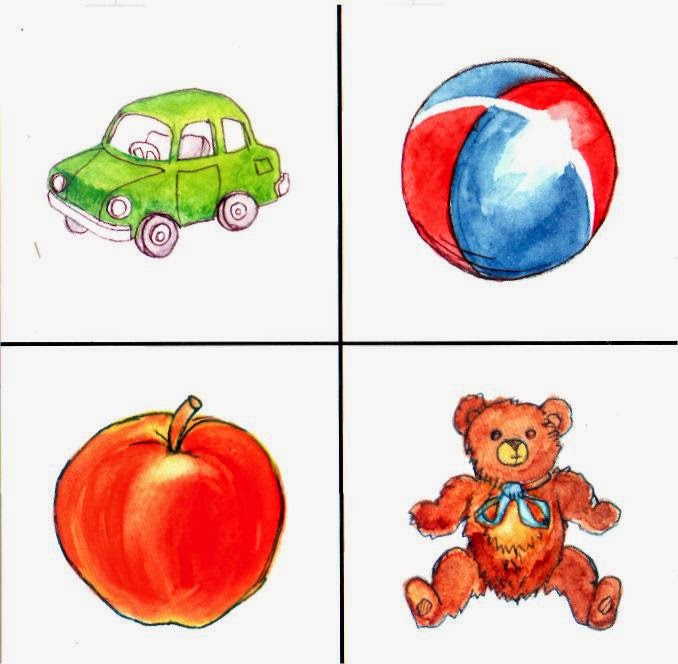 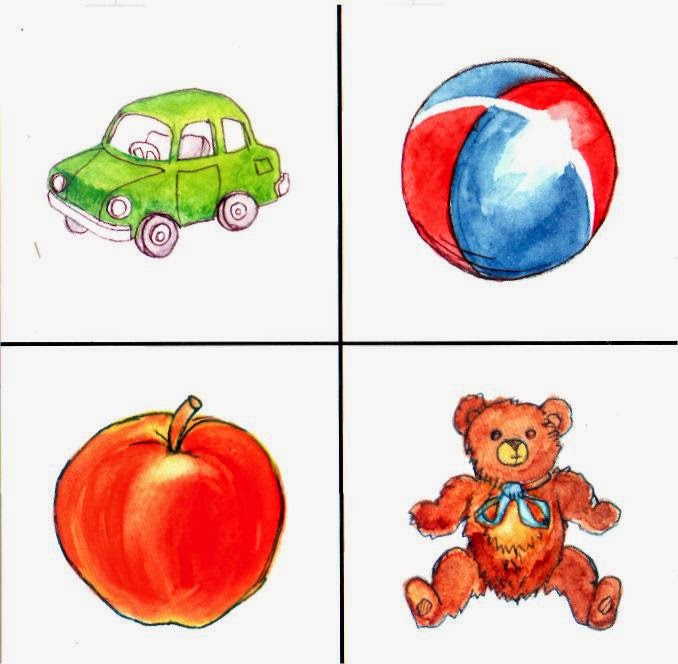 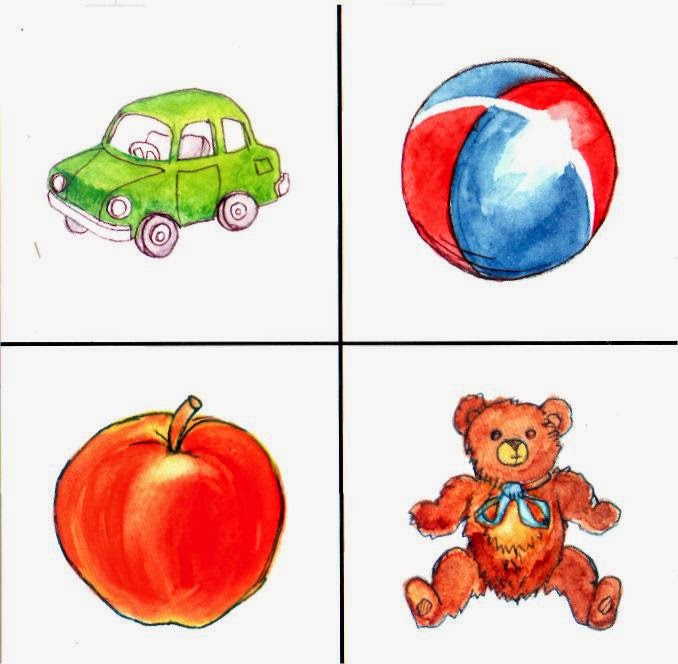 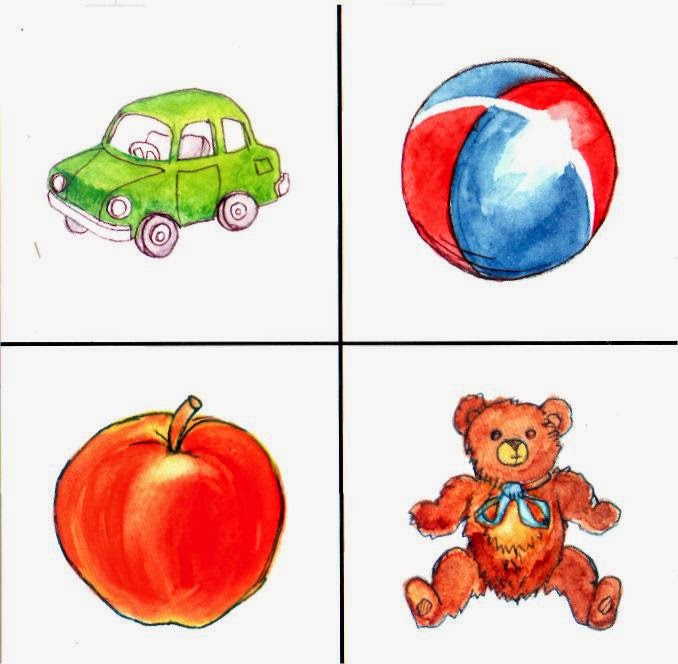 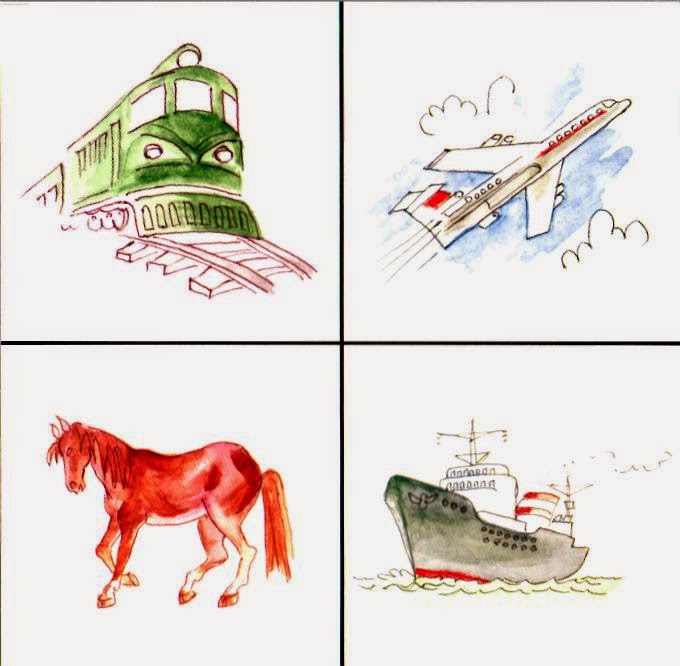 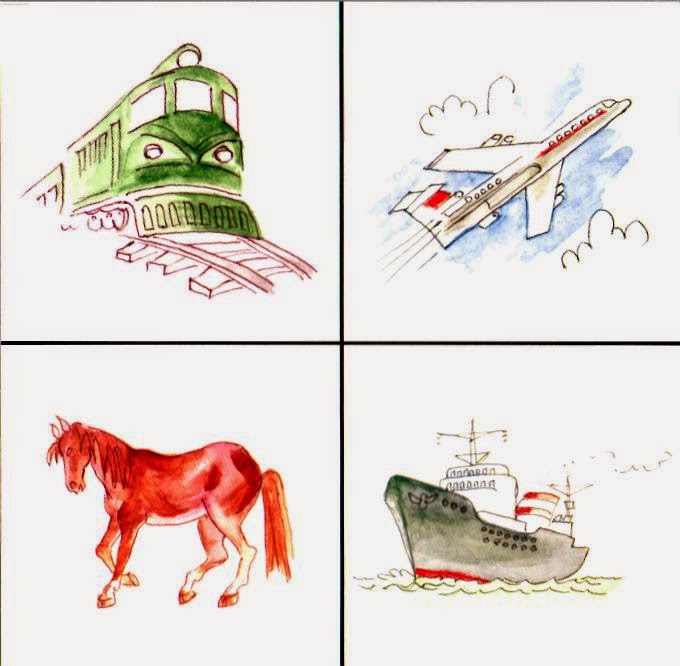 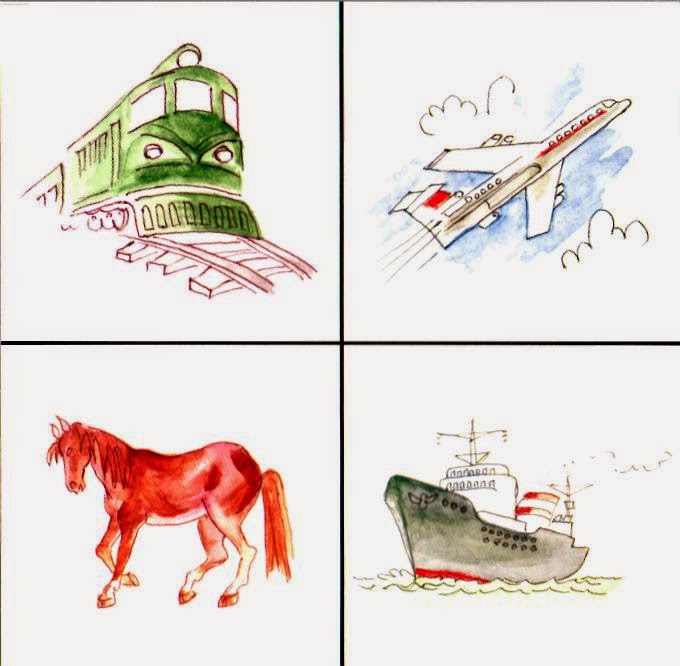 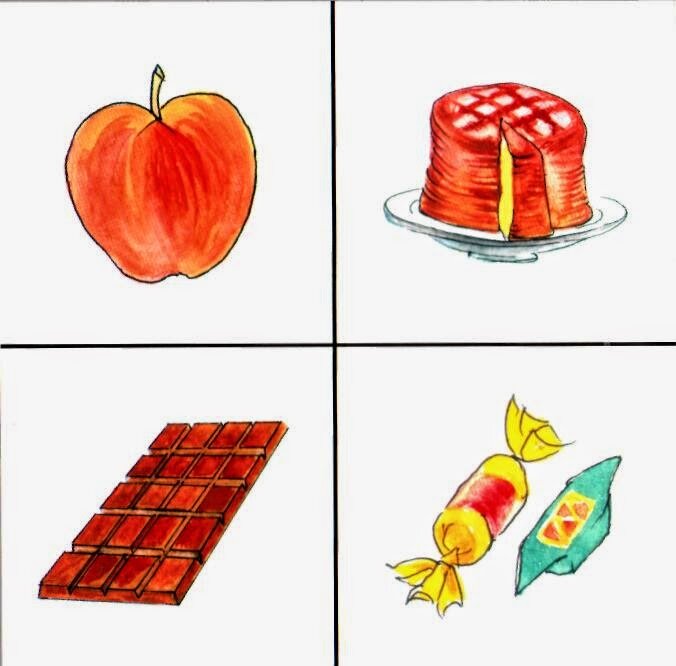 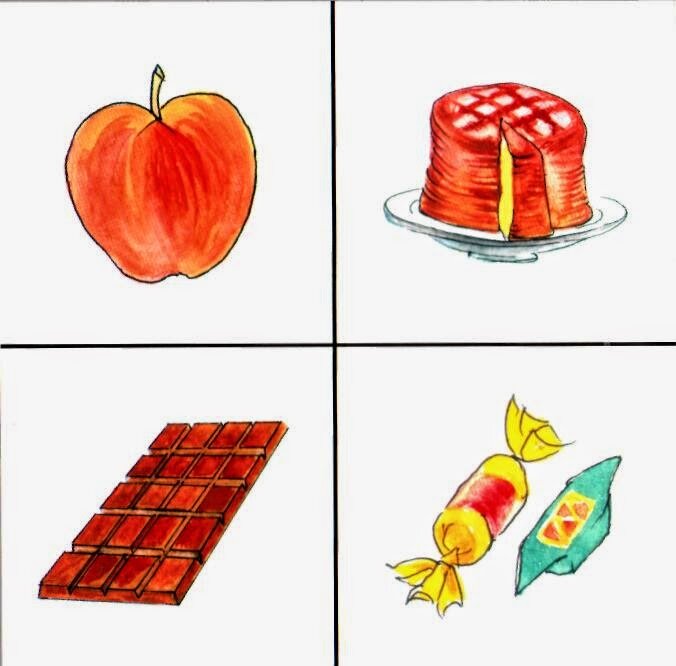 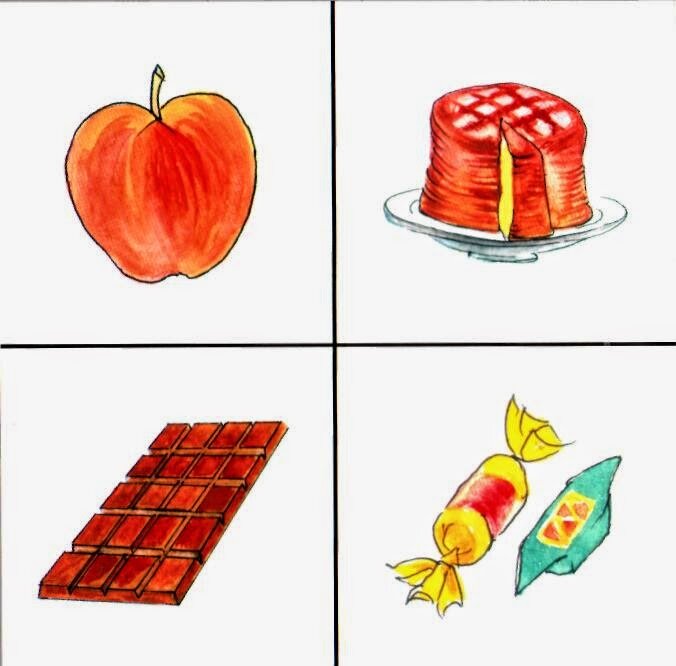 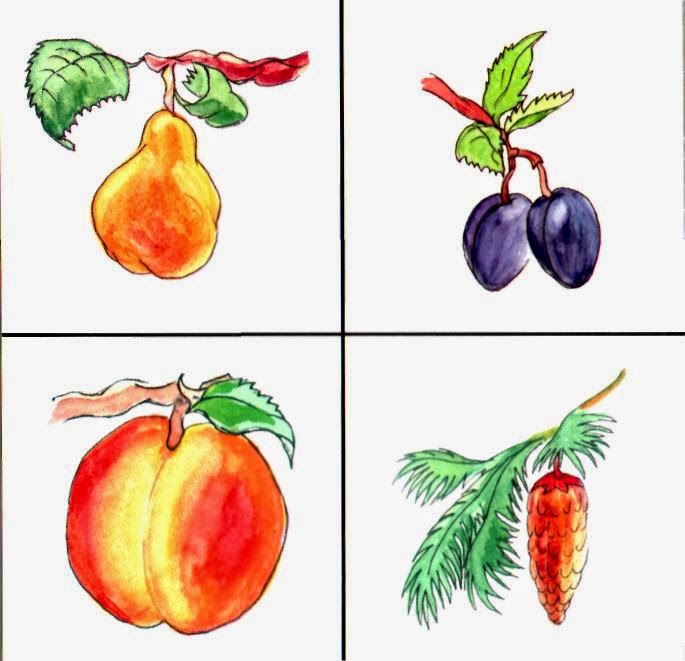 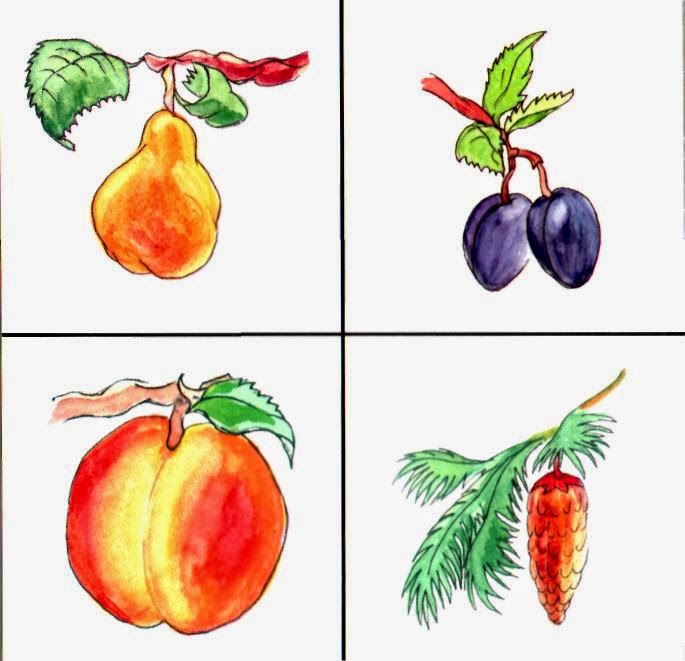 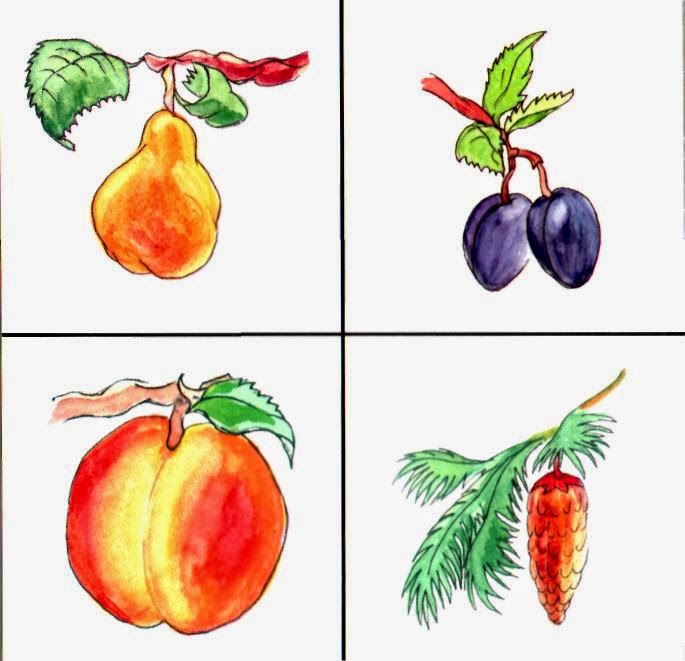 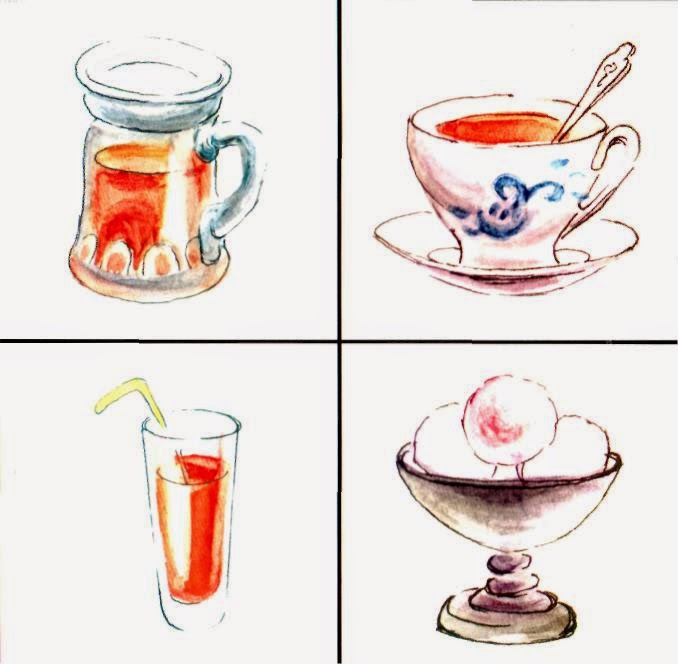 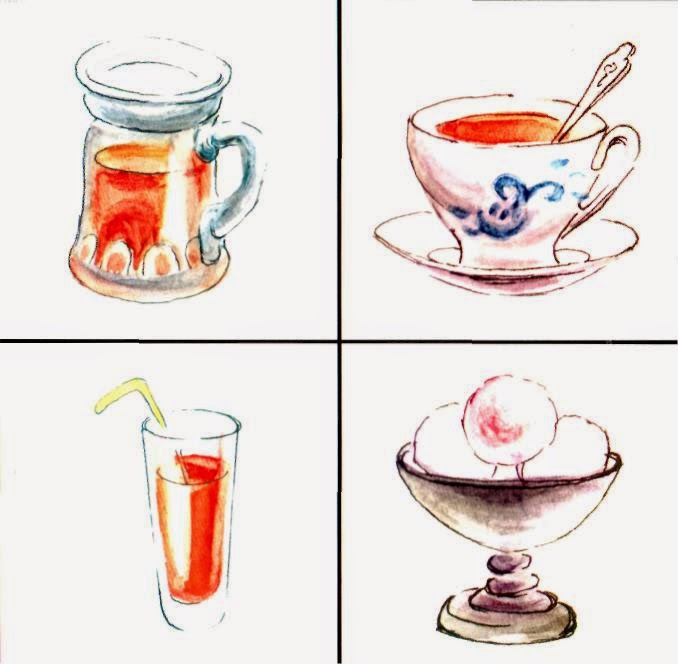 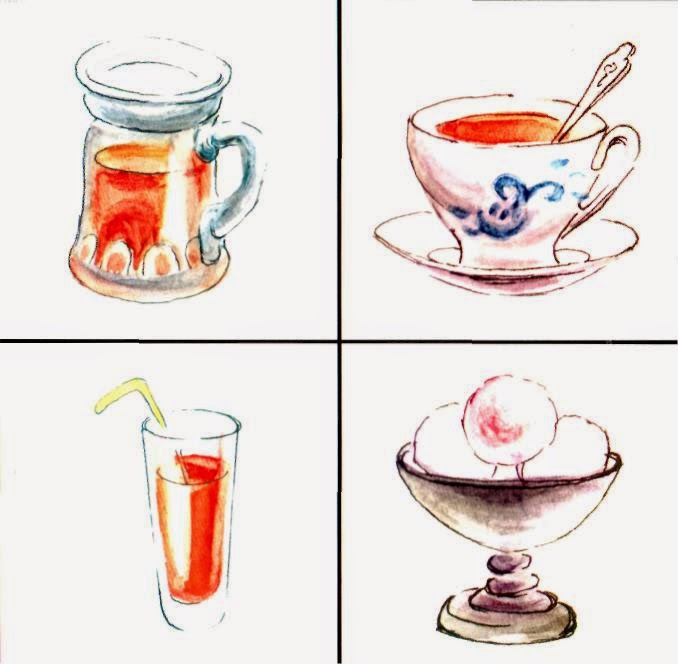